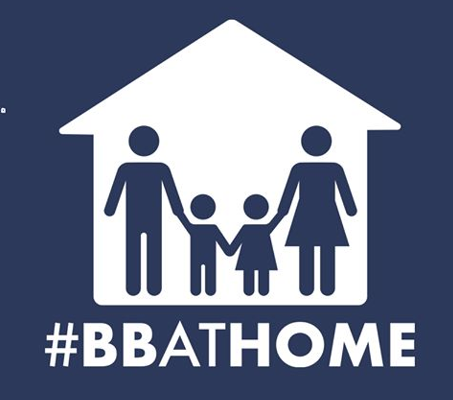 A-Z of Chocolate & Sweets
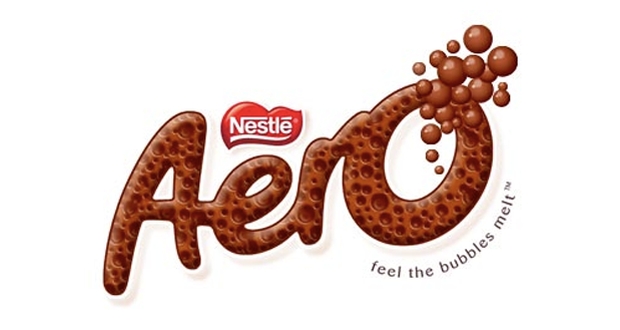 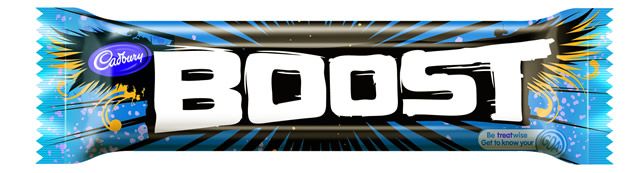 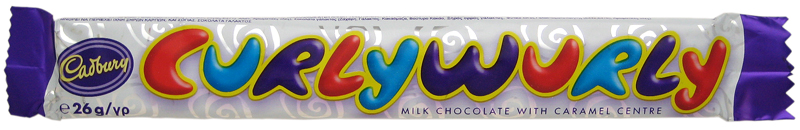 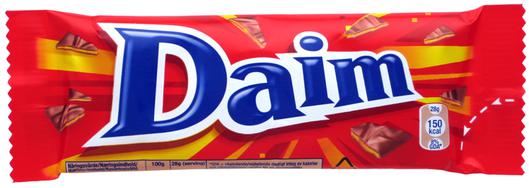 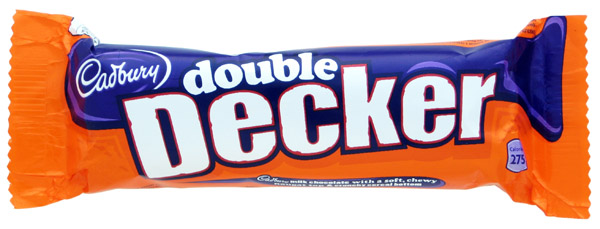 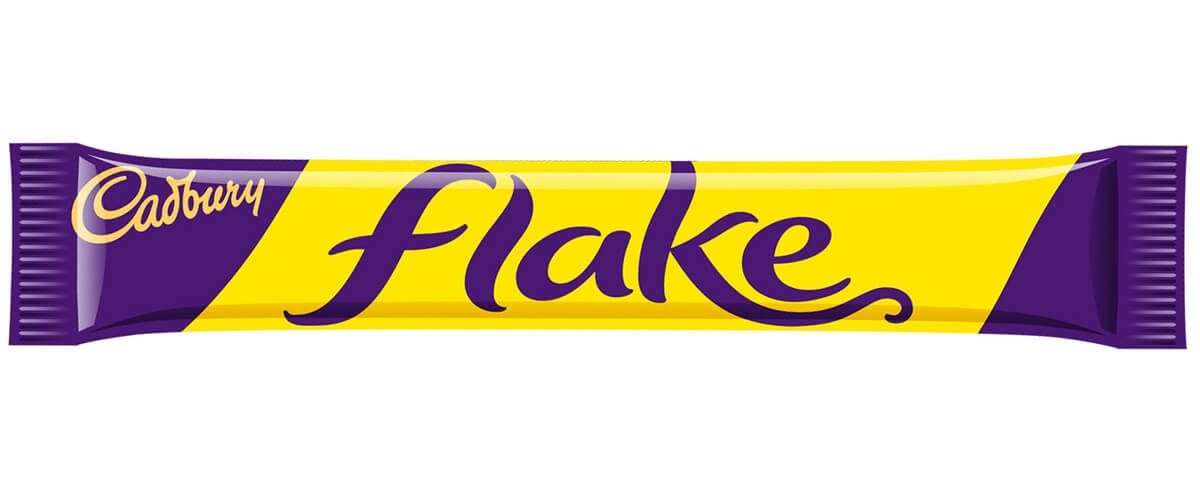 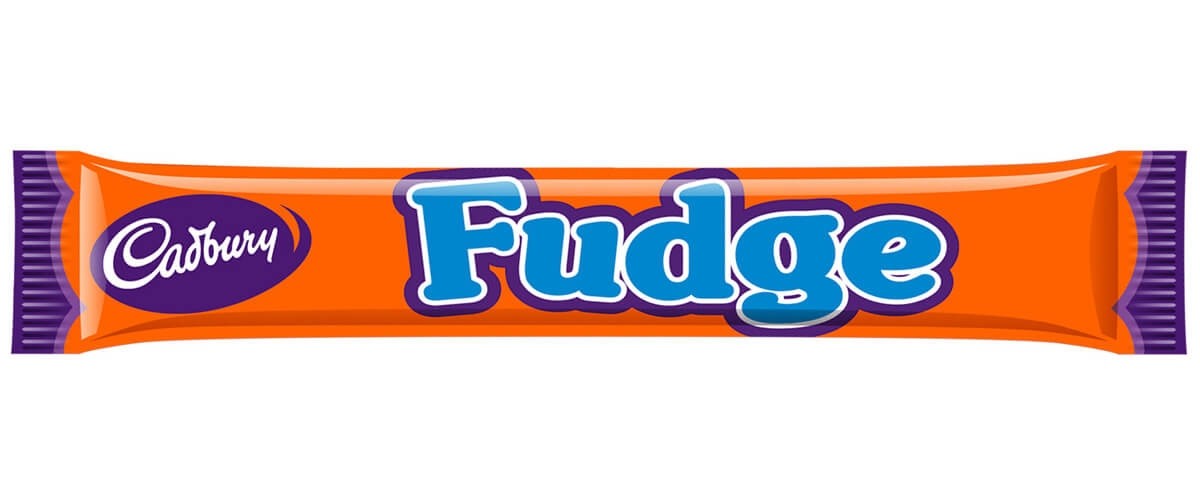 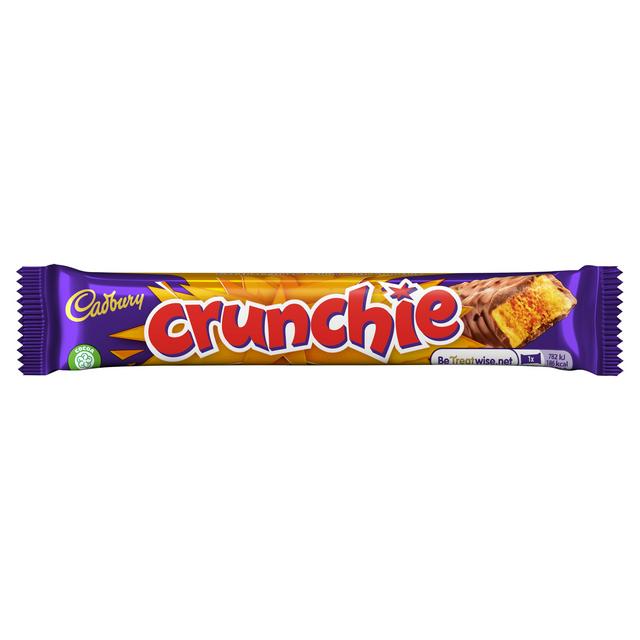 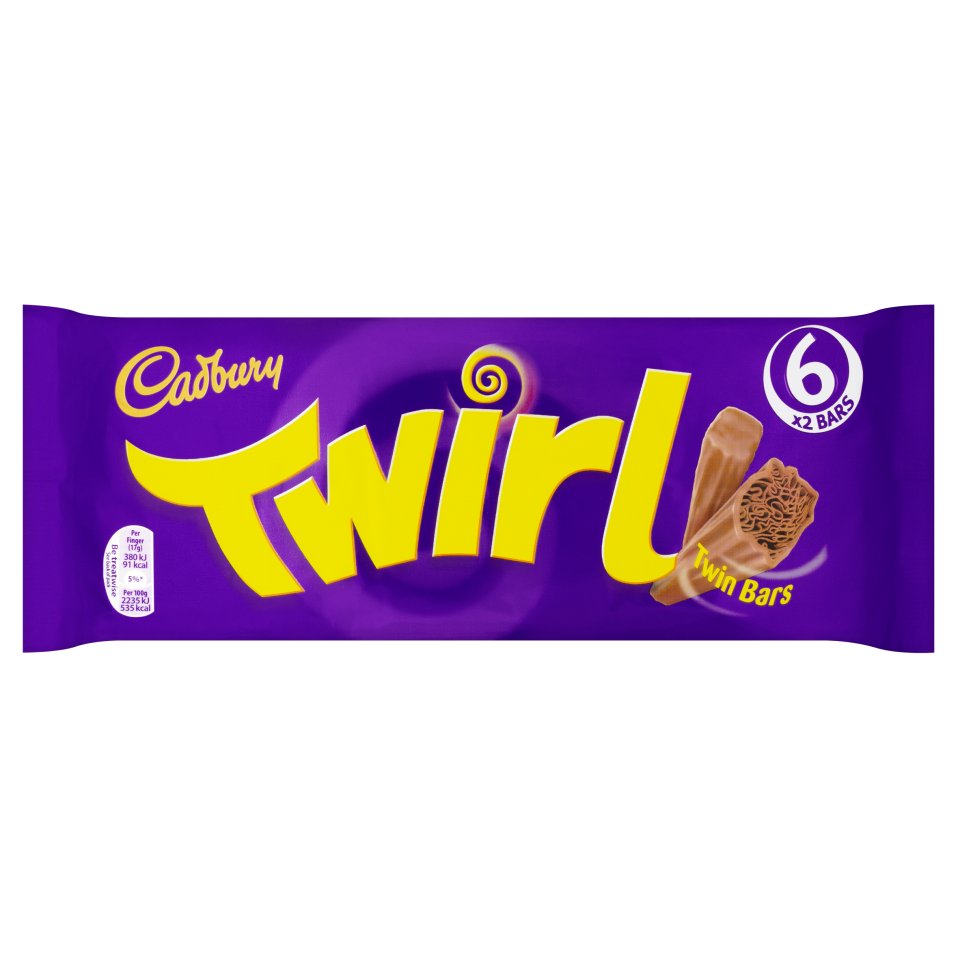 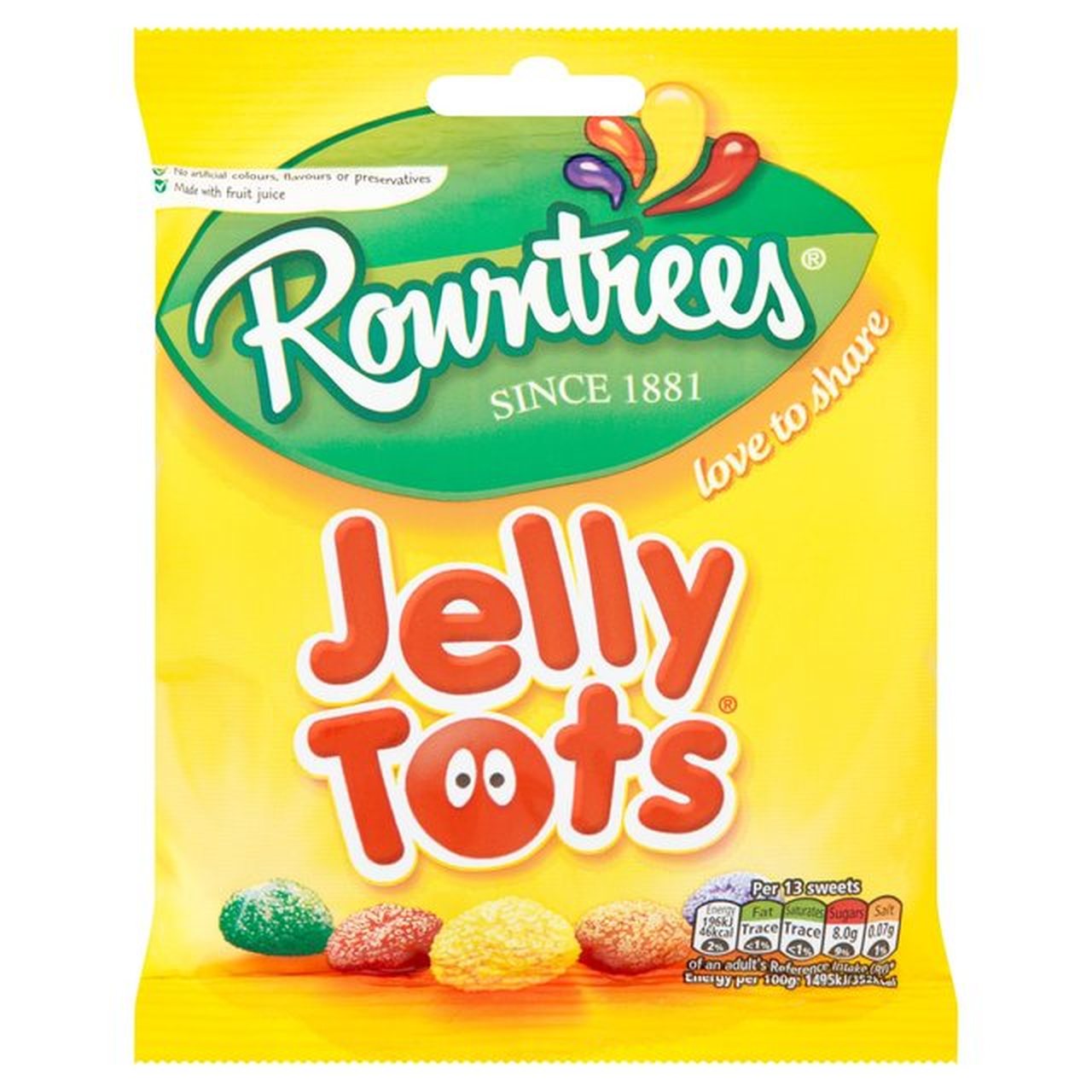 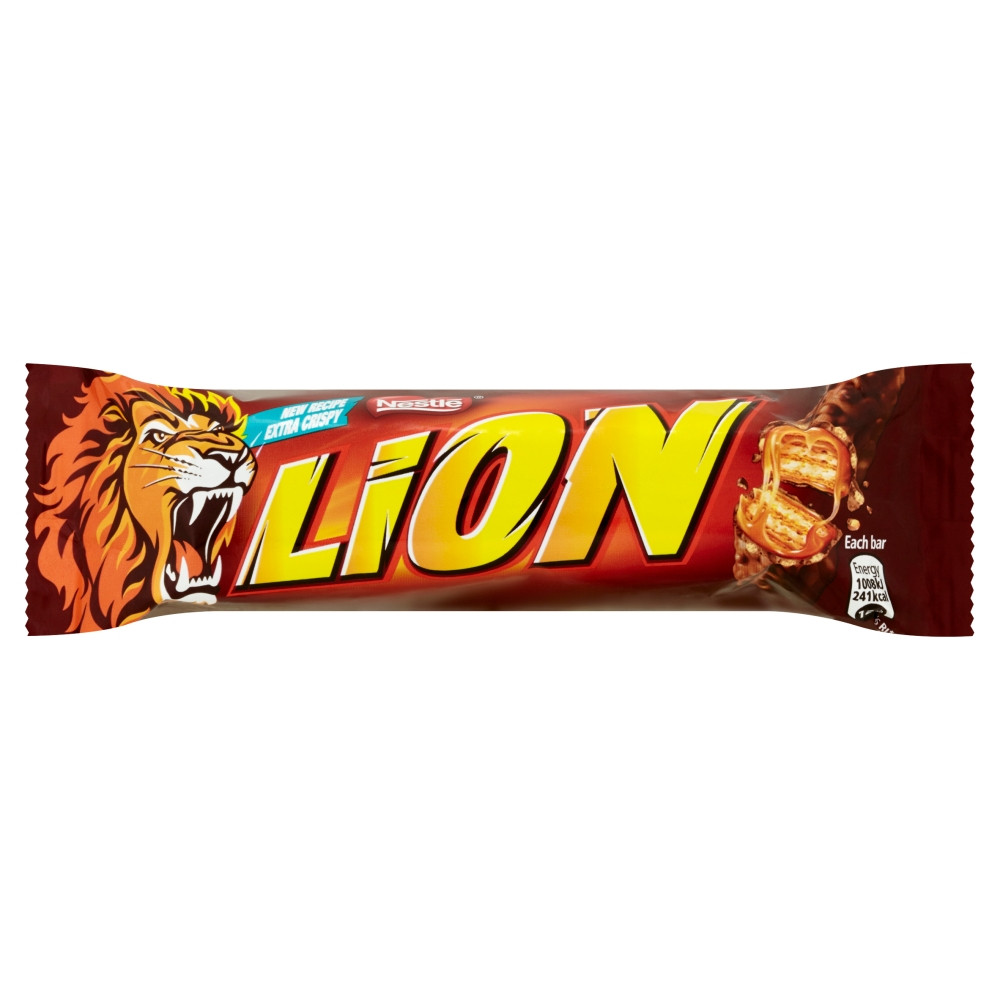 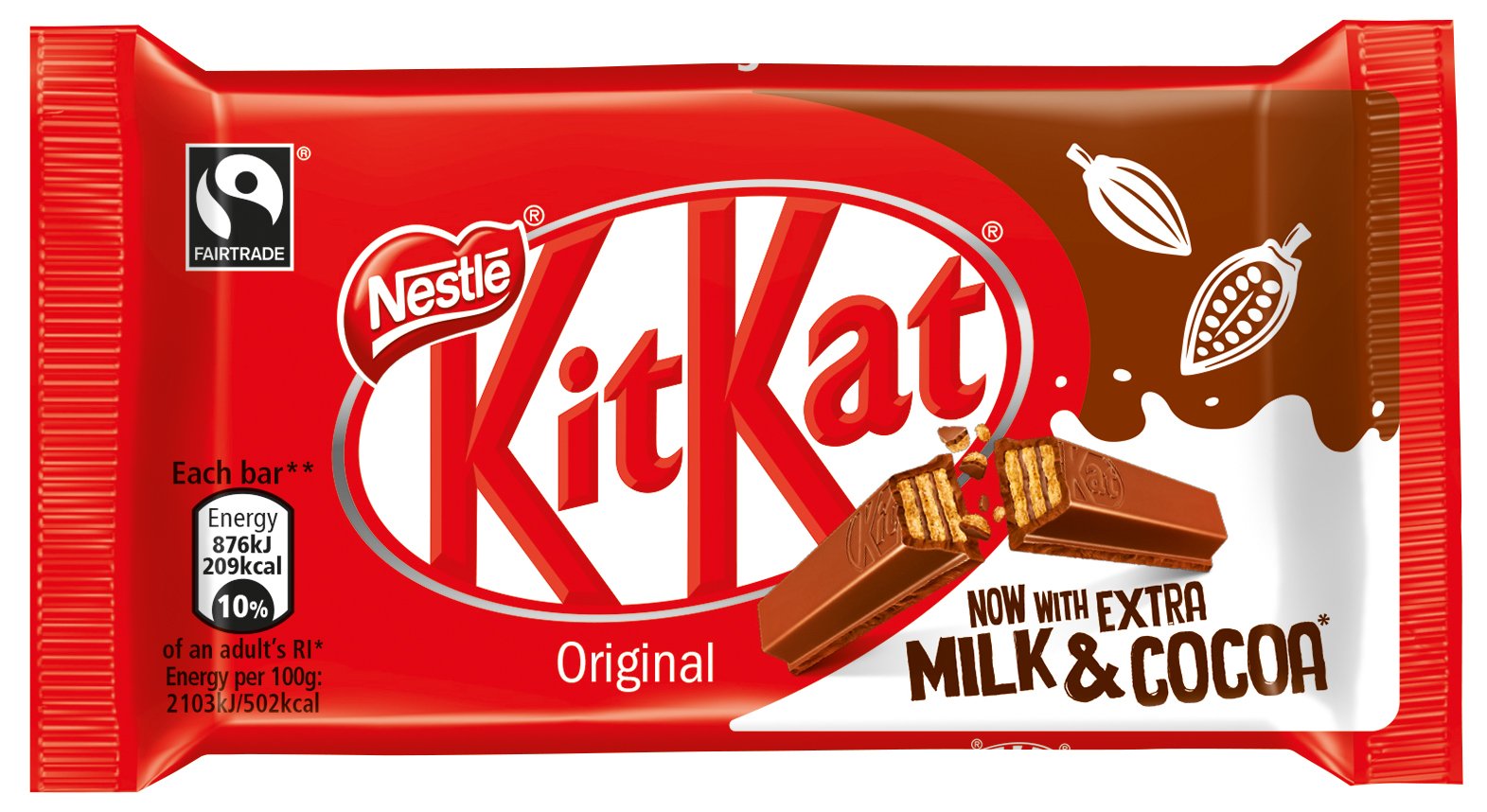 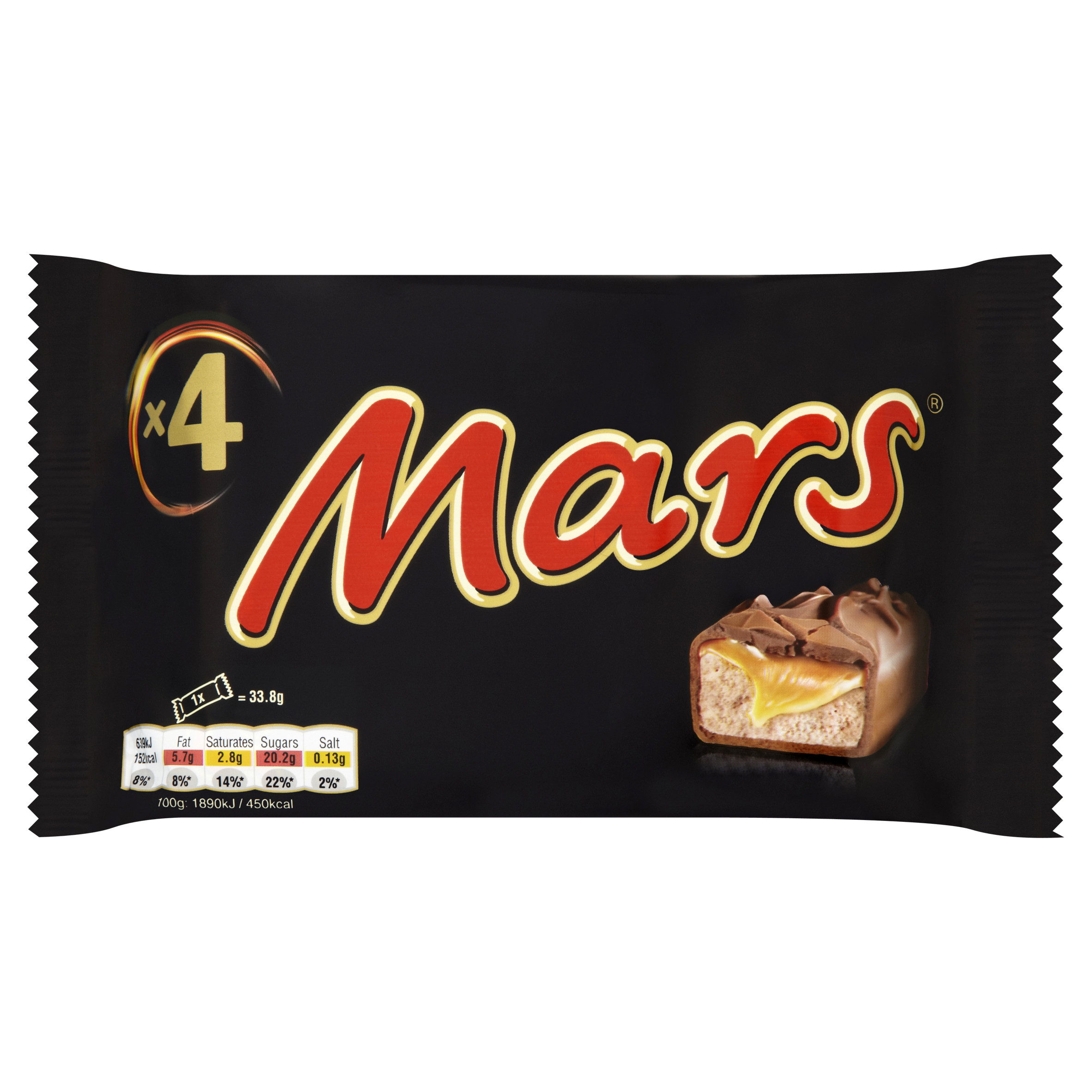 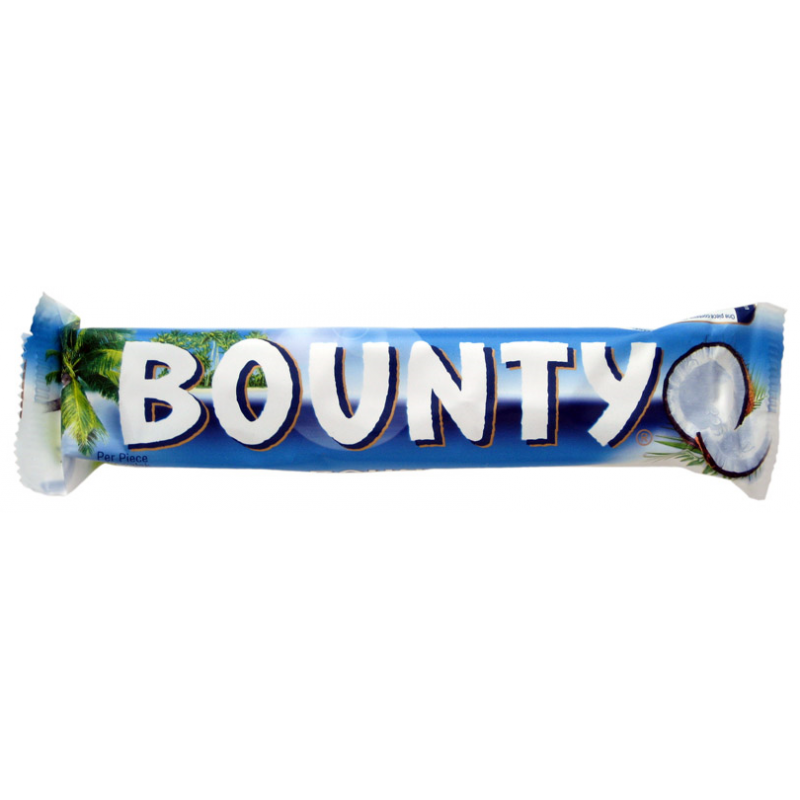 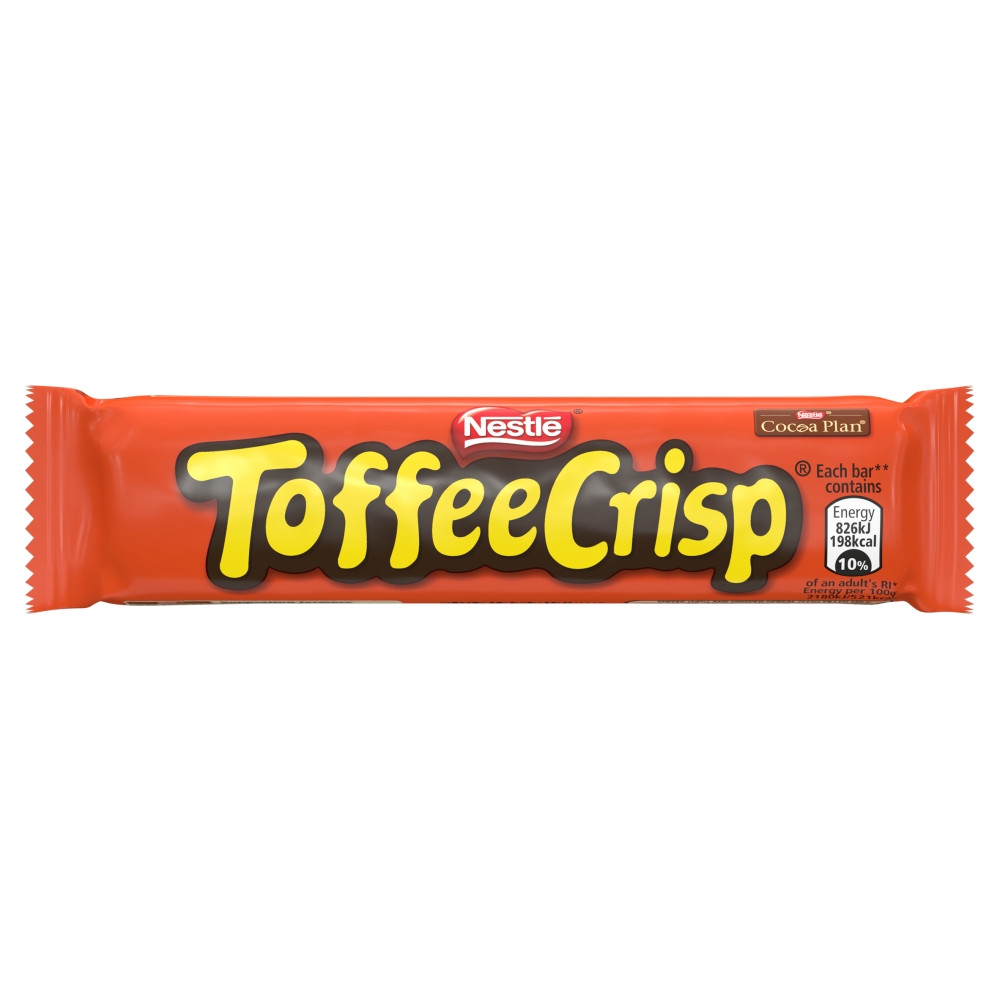 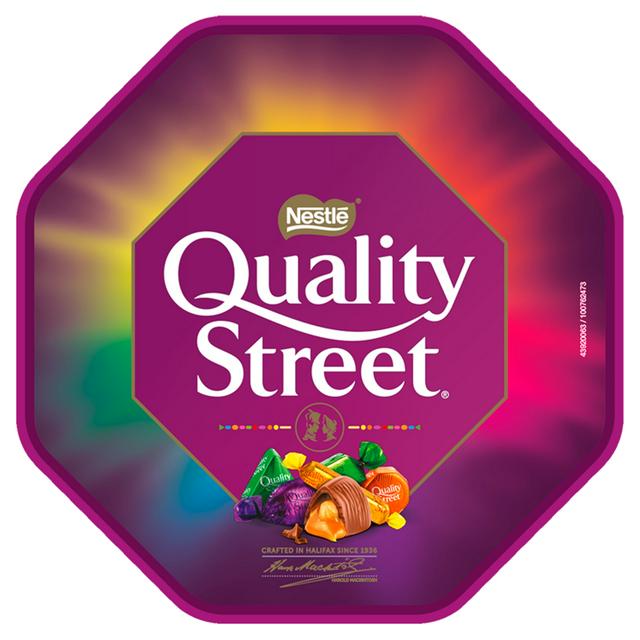 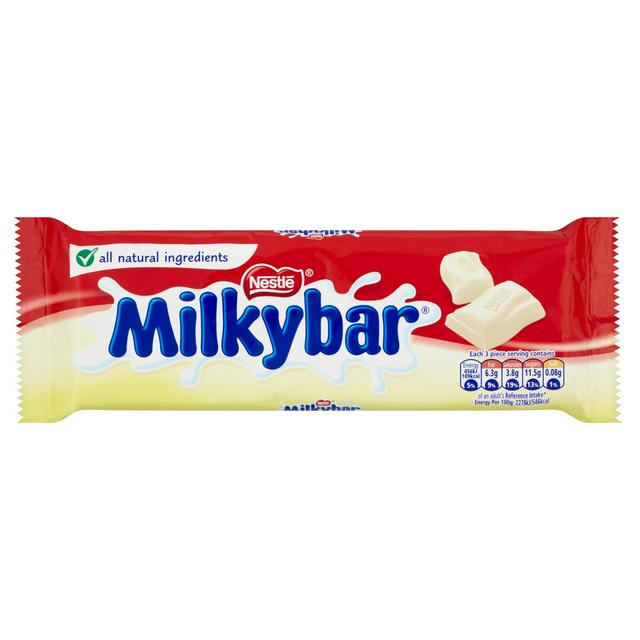 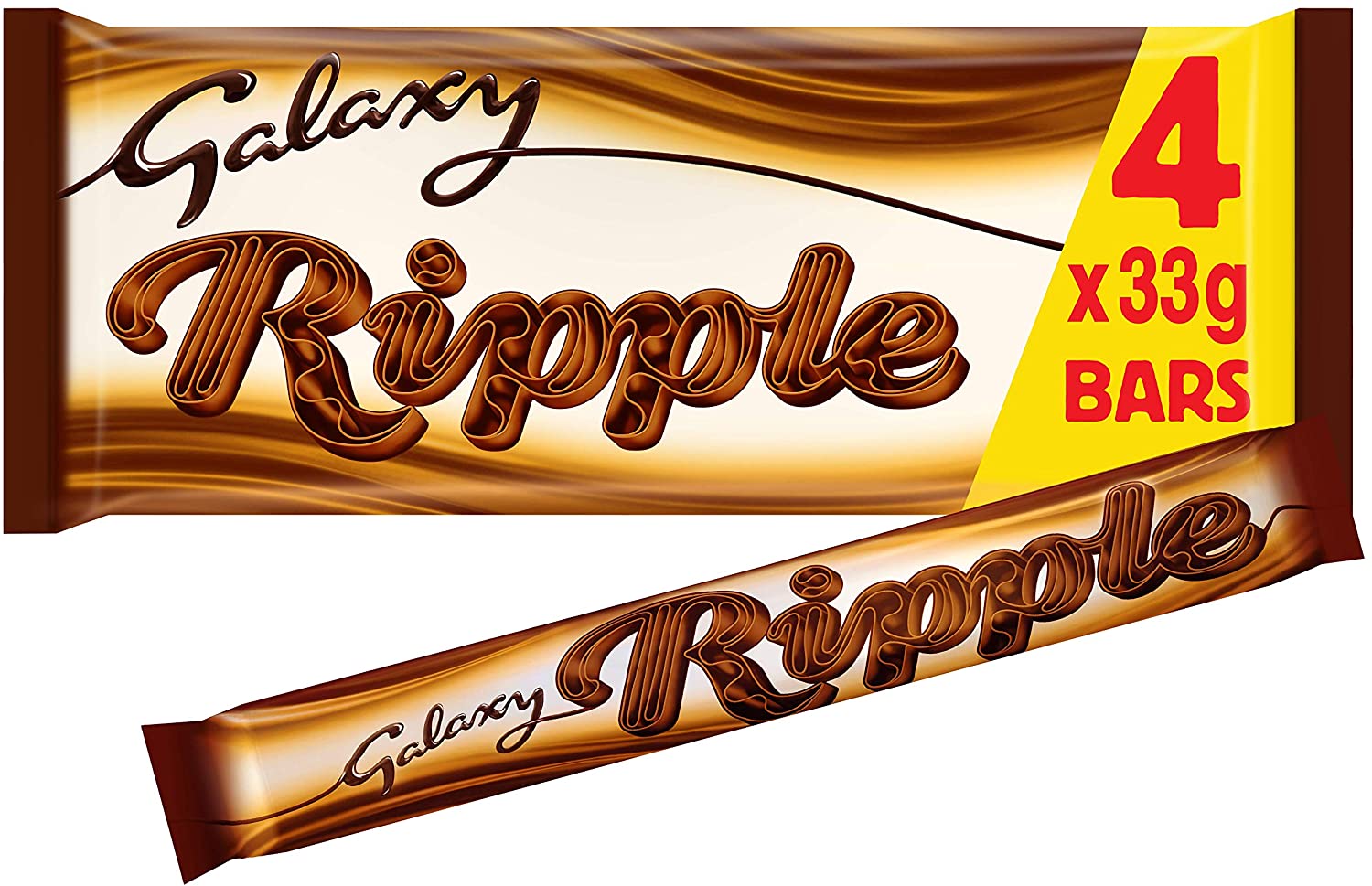 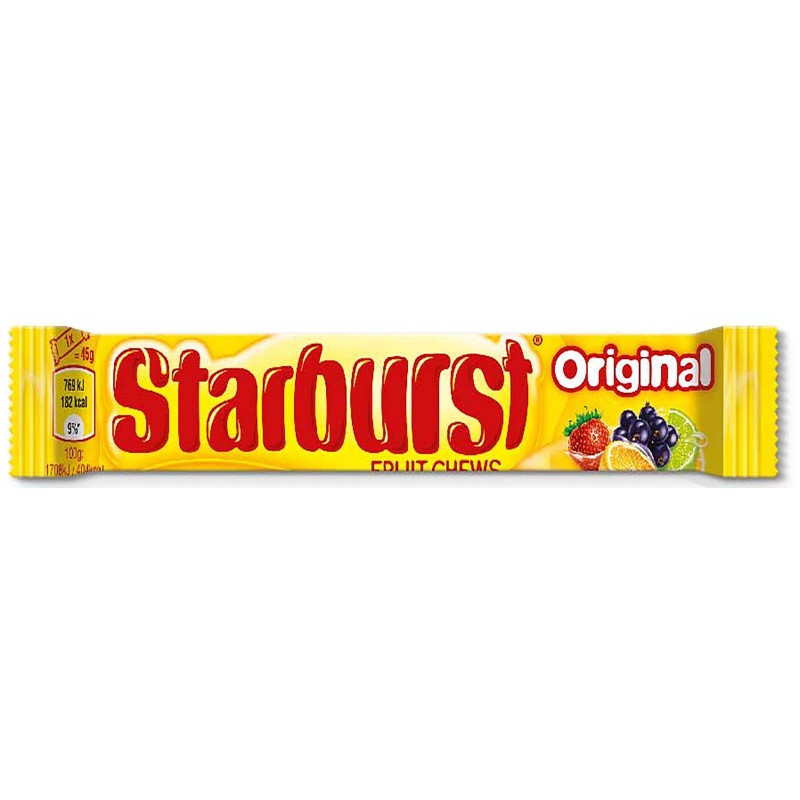 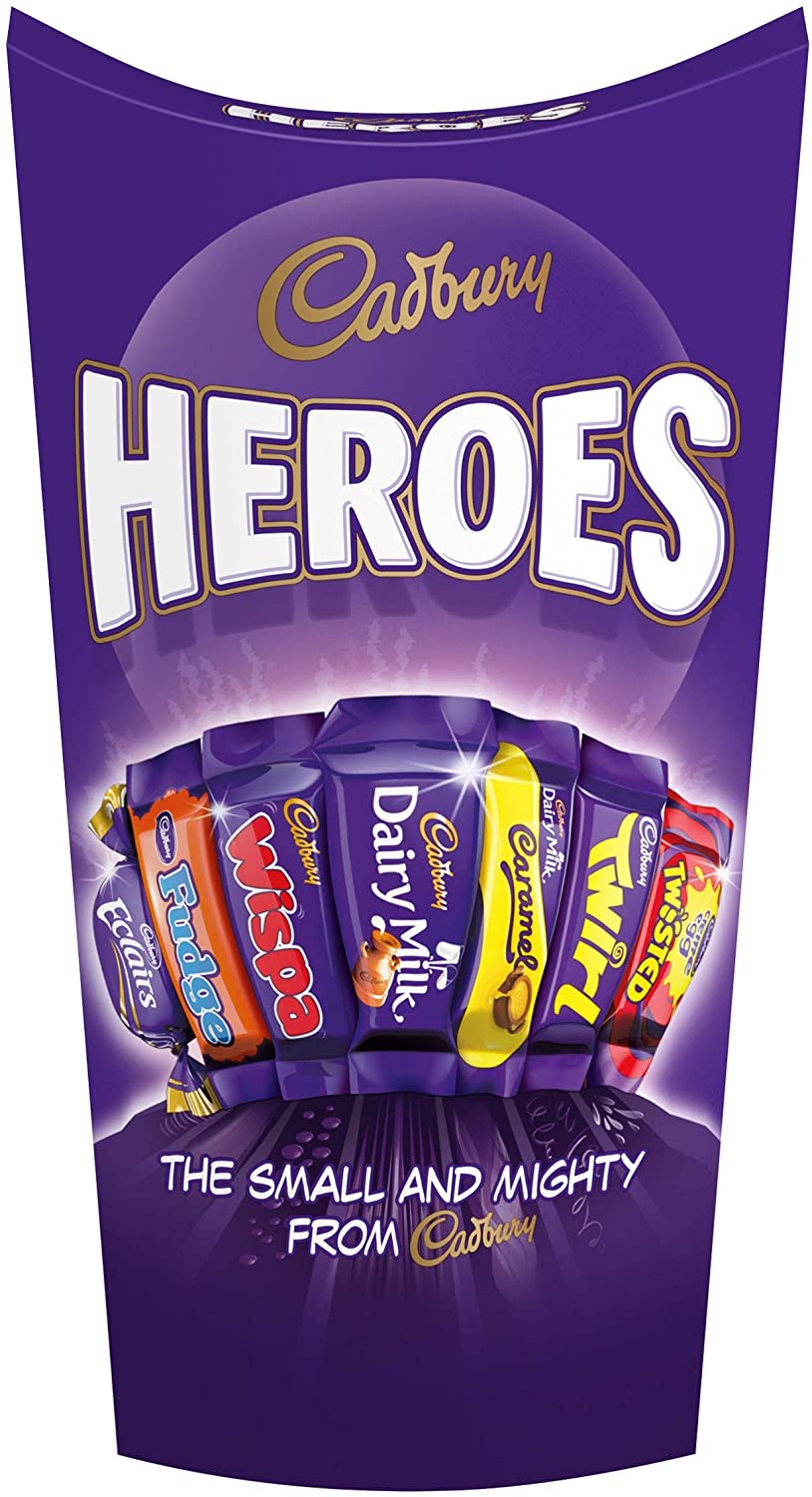 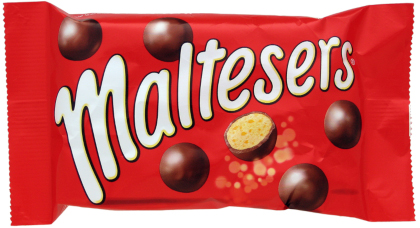 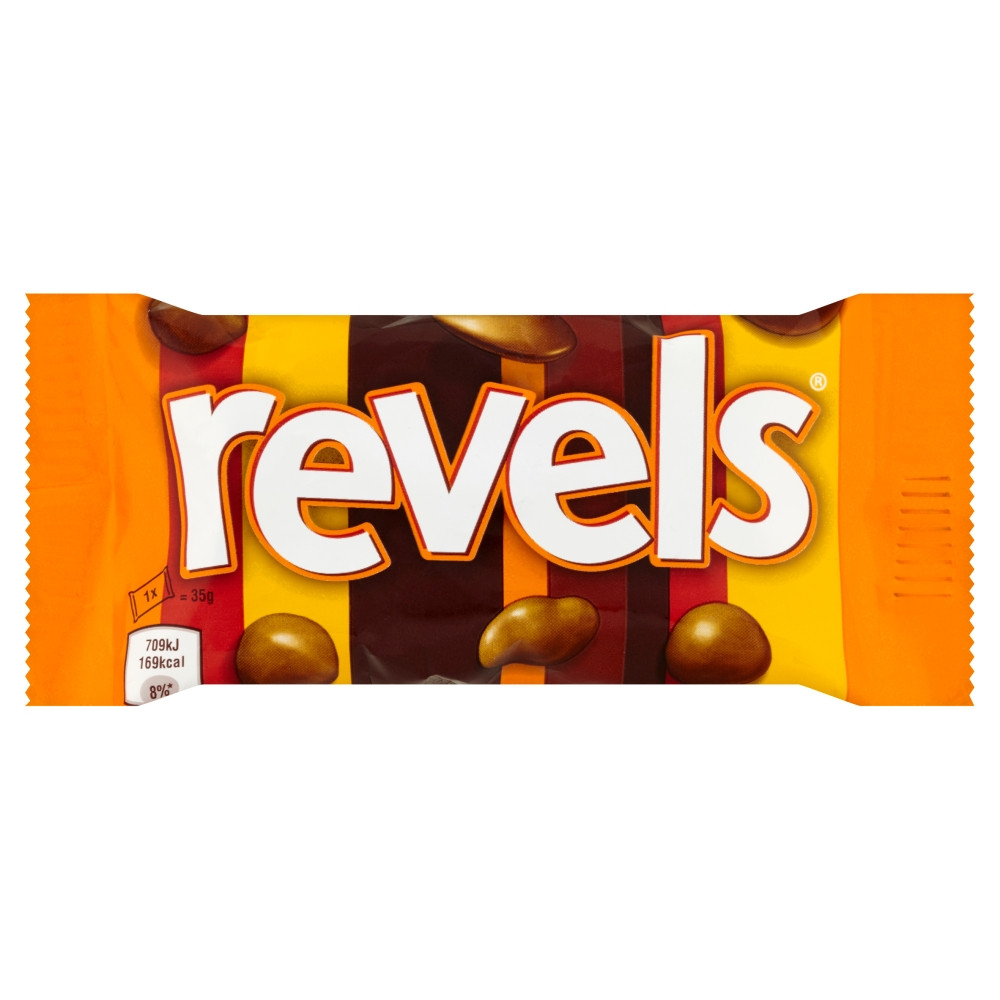 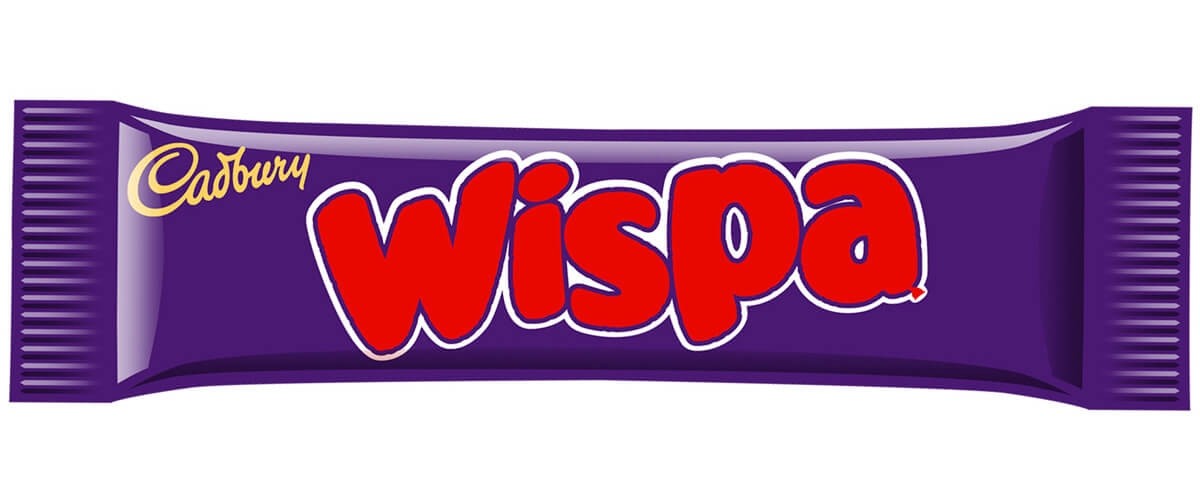 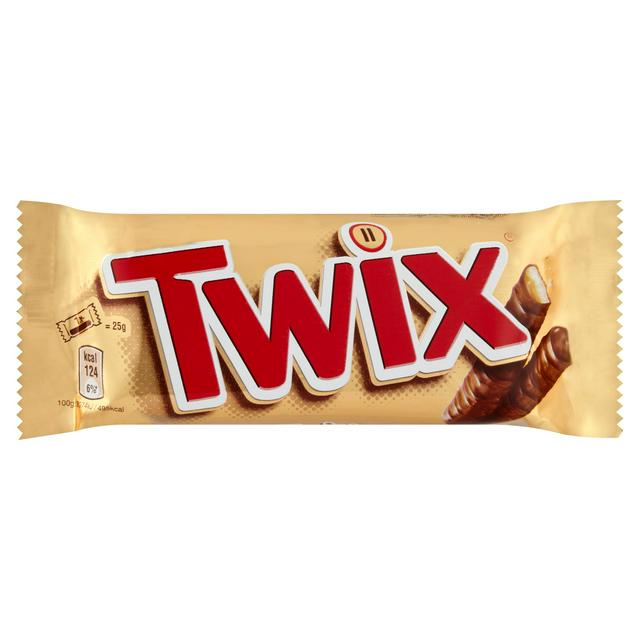 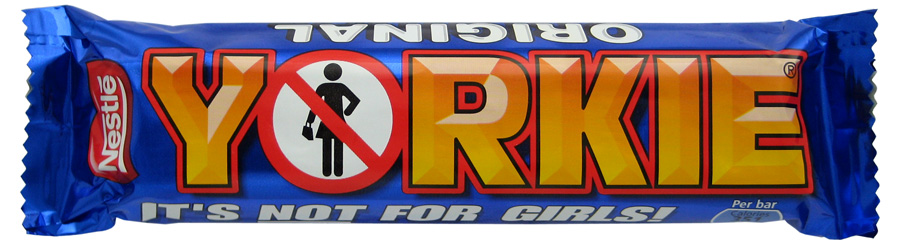 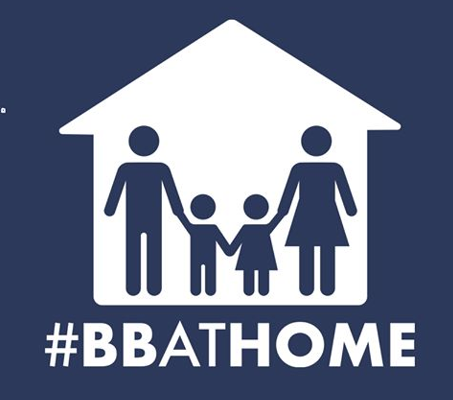 A-Z of Chocolate & Sweets

Answers
Answers


A. aERO
B. Boost
C. Curly wurly
D. Daim
E. Double Decker
F. flake
G. fudge
H. crunchie
I. twirl
J. Jelly tots
K. kit-kat
L. lion
M. mars
n. bounty 
o. Toffee crisp
p. ripple
Q. Quality street
r. Milky bar
s. heroes
T. Maltesers
u. starburst
v. revels
w. wispa
X. twix
y. yorkie